MOTİVASYON VE HEDEF BELİRLEME
LİSE-Öğrenci Sunumu
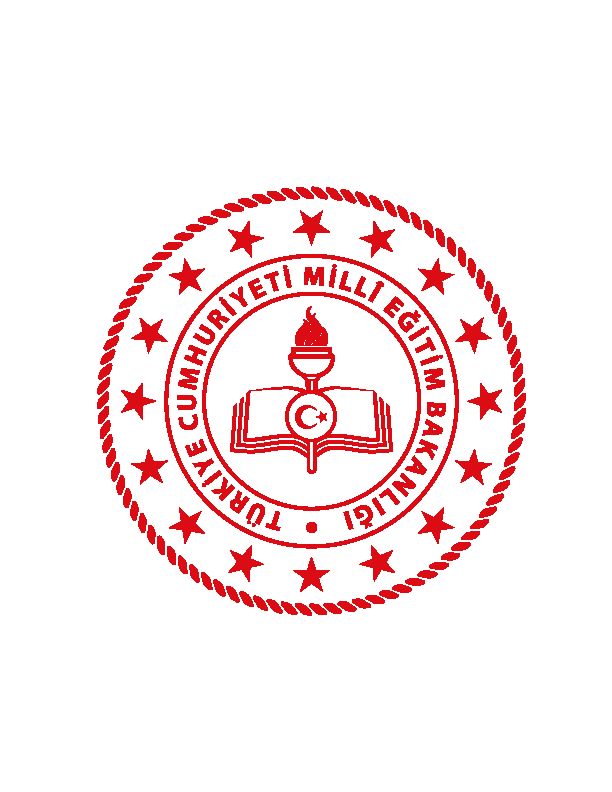 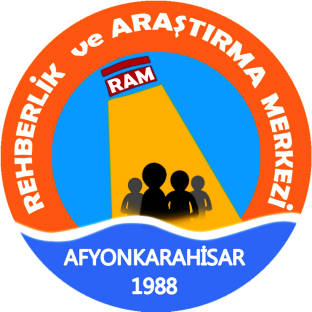 MOTİVASYON
Motivasyon kişilerin amaçlarına ve hedeflerine ulaşmak için kendi istek ve arzularına göre davranmalarıdır. İnsanların başarıya ve hedeflerine ulaşmak için bir şey yapma isteğinin öne çıkmasıdır.
MOTİVASYON
Motivasyon bizi harekete geçiren güçtür. Yaşantımızda yaptığımız eylemlerin tamamı için motive olmaya ihtiyaç duyarız.
MOTİVASYON
Motivasyon, belirli şeylere karşı duyulan ihtiyaç ile başlar. Bir ihtiyaç ortaya çıktığında onu karşılama isteği belirir. Birey böylelikle itici bir güçle uyarılmaya başlar. Sonra çeşitli biçim ve yönde davranışlara geçer. Motivasyon; dışsal motivasyon ve içsel motivasyon olarak ikiye ayrılır.
MOTİVASYON
Dışsal motivasyon: Bir görevin ya da etkinliğin tamamlanması için sağlanan ödüllerle oluşturulan motivasyondur.
MOTİVASYON
İçsel motivasyon: Bireyin kendi isteği ile hareket edip çalışmasıdır. Bir şeyi kendimiz istediğimiz için öğrenirsek, daha etkili çalışır, daha tutarlı olur, daha iyi öğrenir ve başarmak için farklı yollar deneriz.
İÇSEL MOTİVASYONUMUZU NASIL ARTIRIRIZ?
Bir görevi, bir işi tamamladığımızda, başardığımızı fark ettiğimizde hissettiğimiz yeterlilik duygusu, bizleri daha zor şeyleri denemek için motive eder. Tamamlamış ve başarmış olmak ile birlikte gelen “yetkin hissetme” hali gerçekten çok güçlüdür ve içsel motivasyonu destekler.
İÇSEL MOTİVASYONUMUZU NASIL ARTIRIRIZ?
Yetkin hissetme hali, içsel motivasyonu destekleyen anlamlı bir ödül gibidir. Geliştikçe aslında yetkinliğimiz de artar. Bu nedenle gelişmeye yönelik her adım değerlendirilmelidir.
İÇSEL MOTİVASYONUMUZU NASIL ARTIRIRIZ?
Sonuca değil sürece odaklanmak öğrenme ve gelişmenin en önemli etkenlerinden biridir. Küçük bir kıvılcımı görmek ve onu beslemek motivasyonu daha da güçlendirir.
İÇSEL MOTİVASYONUMUZU NASIL ARTIRIRIZ?
İçsel motivasyonu sürdürmek için gerekli olan; bir sonraki basamağa geçmemizde destek olabilecek kişilerden yardım alabilmektir.
MOTİVASYONUMUZU DÜŞÜREN YANLIŞ İNANÇLAR?
Karşılaşılan sonuçların kendi elinde ve kontrolünde olmadığına inanmak. Şanssız ya da yetersiz olduklarını düşünmek. 
	«Çok şanssızım sınavlarda hazırlanmadığım yerlerden geliyor.»
MOTİVASYONUMUZU DÜŞÜREN YANLIŞ İNANÇLAR?
Uzun ve zor görünen görevlerden kaçınmak ve başarısız olduğunda kolayca pes etmek.
MOTİVASYONUMUZU DÜŞÜREN YANLIŞ İNANÇLAR?
Çalışmayı sürekli ihmal etmek ve ertelemek. Bir sorun olduğunu reddetmek. 
	“Okulun ve derslerin gereksiz olduğunu savunmaya başlamak.”
MOTİVASYONUMUZU DÜŞÜREN YANLIŞ İNANÇLAR?
Başarısızlığı önemsemiyor gibi görünse de kendini yetersiz görmek. 
«İstesem de başarılı olamam.» 
«Ben yeterince zeki değilim.» 
«Matematiği hiçbir zaman yapamam, çalışsam da başaramam.» 
«Çaba göstermemin anlamı yok.»
MOTİVASYON- ÖNERİLER
Tek önemli şey okul başarısı DEĞİLDİR, her bireyin becerili olduğu alanlar vardır.
Birey başarılı olabileceği, kendini iyi hissedebileceği alanları keşfedilmelidir. Bu alan sanat, spor, müzik gibi bir hobi olabileceği gibi sosyal ilişkilerde iyi olma, yardımsever olma gibi beceriler de olabilir.
MOTİVASYON- ÖNERİLER
Birey, becerilerinin ortaya çıkmasını ve gelişmesini engelleyen etkinliklere sınır koymalıdır.
Başarısızlıklarına odaklanmak yerine başarabilecekleri konusunda hedefler belirlemelidir.
MOTİVASYON- ÖNERİLER
Öğrenmeye istekli ve açık olmak konusunda örnek olabilecek çevrelerde vakit geçirilebilir. Aile ortamında da bu konuda ortak karar alınarak değişim sağlanabilir.
MOTİVASYON- ÖNERİLER
Başarı ya da başarısızlık beceriye değil çabaya bağlanmalıdır.
Gelişmeleri fark etmek ve gerçekçi beklentiler oluşturmak gerekir. 
Yaşamda çeşitli alanlarda başarılı olmuş farklı rol modellerle bir araya gelmek motive edici olabilir.
Hedef Belirleme
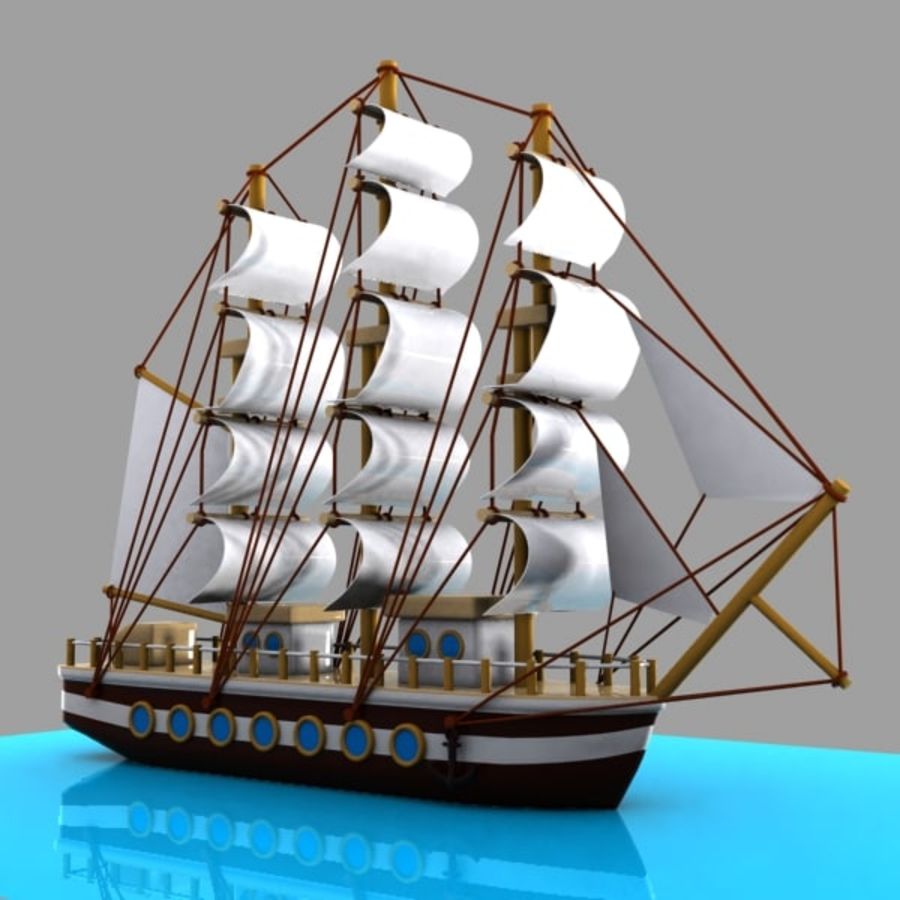 Hedefi belli olmayan gemiye hiçbir rüzgar yardım edemez…
HEDEF BELİRLEME
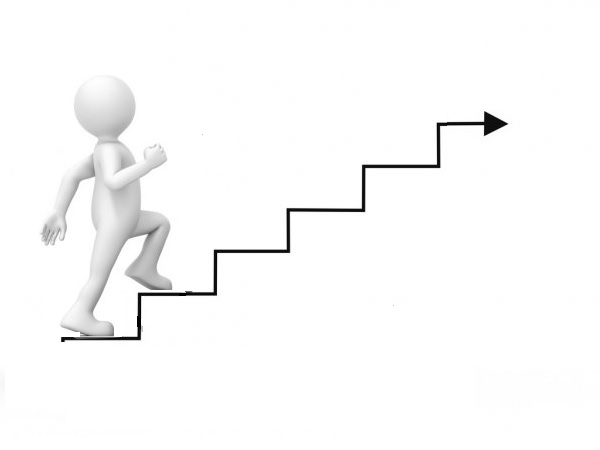 Hedef Belirleme Aşamasında; 
Kendini tanıma 
Karar verme 
Sorumluluk alma 
Eylem planı oluşturma, önemli basamaklardır.
HEDEF BELİRLEME
KENDİNİ TANIMA:
		Bireyin kendine uygun bir hedef seçebilmesi için ilk olarak kendini tanıması gerekir. İlk olarak yapılması gereken bireyin  kendi ile ilgili farkında lığını arttırmasıdır. 
		Yeteneklerinin, ilgi alanlarının, bilgi ve becerilerinin farkında olan bireyin hedef belirlemesi daha kolaydır.
HEDEF BELİRLEME
KARAR VERME:
		Karar verme, bir ihtiyaç durumun da bu ihtiyacı karşılamak amacıyla ulaşılmak istenen amaçların belirlenmesini, gerekli bilgilerin toplanması ve bu bilgilerin değerlendirilerek seçeneklerin oluşturulması ve seçeneklerden duruma en uygun olanın seçilmesidir.
HEDEF BELİRLEME
SORUMLULUK ALMA:
		Bireyin yaşamı ile ilgili sorumluluk alması aynı zamanda farkındalığının yüksek olması anlamına gelmektedir. Bu anlamda farkındalık neden sonuç ilişkisi kurmayı da gerektirir. Bu noktada kişi hedefleri konusunda kendi sorumluluklarının farkında olması onun daha hızlı ilerlemesine yardımcı olur.
HEDEF BELİRLEME
EYLEM PLANI OLUŞTURMA:
		Hedef kapsamlı ve büyük bir hedef ise parçalara ayırın. Daha sonra hedef olarak belirleyeceğiniz her şey sadece ve sadece bir konu ile ilgili olsun. Hedefin içinde birden fazla hedef yer almasın. Her birisi için esnek bir planınız olsun.
Hedef Belirleme
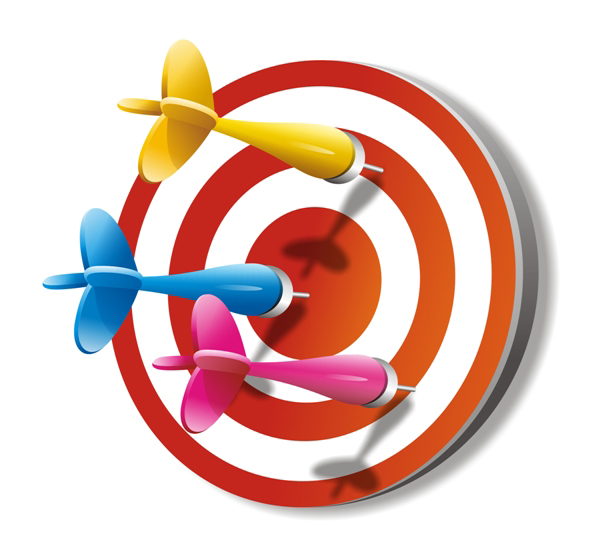 Kendini 5-10-20 sene sonra nerede görmek istiyorsun?

	Hayallerini şimdiden belirle…
İYİ BİR HEDEF NASIL OLMALI?
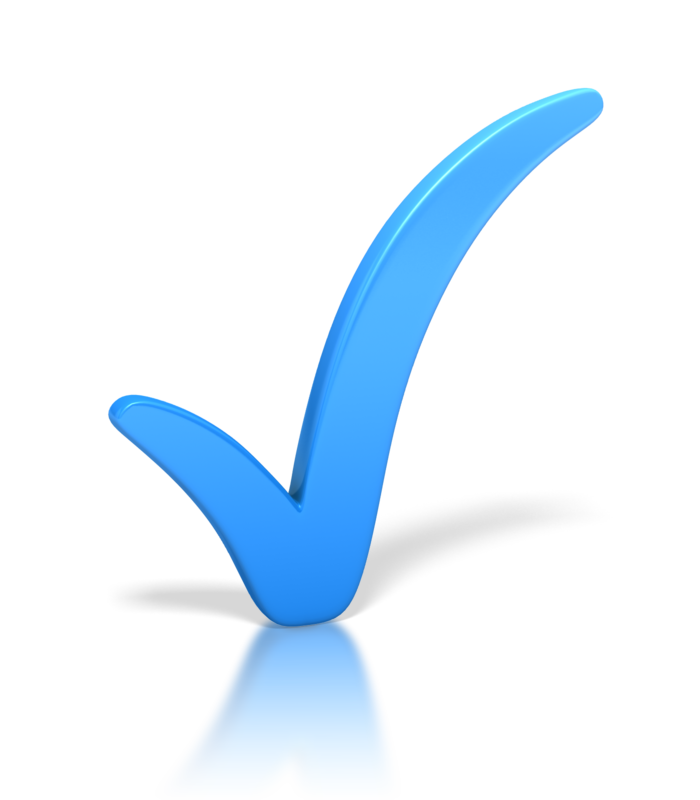 Spesifik ve somut olmalı 
İnanılmalı 
Gerçekçi olmalı 
Ölçülebilir Olmalı 
İstenilir Olmalı
İYİ BİR HEDEF NASIL OLMALI?
Spesifik ve somut olmalı; 
		Kişi hedefi konusunda ne istediğini, beklediğini spesifik ve somut olarak ifade edebilmelidir. Bunun için: hedeflerinizi gerçekçi biçimde tanımlayın. Ne kadarlık bir gelişme hedefi belirleyeceğinizi saptayın. Bunun için yapmanız gerekenleri aşama aşama belirleyiniz.
İYİ BİR HEDEF NASIL OLMALI?
İnanılmalı; 
		Kişinin kendi ve yeteneklerine inanması, kendini yetkin hissetmesi, daha önce yetkin hissettiği konulardaki stratejiyi bu alanda da kullanması önemlidir. Aynı zamanda özgüvenli ve öz saygı konusunda kendini desteklemeniz de önemlidir.
İYİ BİR HEDEF NASIL OLMALI?
Gerçekçi olmalı;
		 Belirlediğiniz hedefin güzel bir hayal mi, yoksa ulaşılması zor ama gerçekçi bir hedef mi olduğunu test edin. Eğer hedefinizin gerçekçi olduğuna karar verdiyseniz, dönün bir de kendi yetenek ve yetkinliklerinizi de gözden geçiriniz.
İYİ BİR HEDEF NASIL OLMALI?
Ölçülebilir Olmalı;
		 Öncelikle hedefinizi 5 yıl 10 yıl sonra nerede olmak istediğinizi belirleyin. Hedefiniz için bir yol haritası belirleyiniz. Sürece göre şekillenmelidir. Uzun ve orta vadeli bir zaman dilimini hesaplayınız. Sebatlı ve sabırlı olmakta hedefe ulaşmakta etkilidir. Önemli dışsal değişiklikler olmadığı sürece değiştirilmemelidir. Belirlediğiniz hedefe dair mutlaka bir ölçüt geliştirin ve bu ölçüyü nasıl kullanacağınıza karar veriniz.
İYİ BİR HEDEF NASIL OLMALI?
İstenilir Olmalı; 
		Hedefler, belirli bir süre içinde gerçekleştirilmesi arzu edilen veya ulaşılmak istenen sonuçlar demektir. Hepimiz, gelecekte olmak istediğimiz yerle ilgili bir arzulara sahibiz. O hayalleri amaçlara, amaçları hedeflere, hedefleri projelere, planlara ve eyleme döktüğünüzde ancak o hayaliniz gerçekleştirme olasılığını artırırsınız. Kişinin hedeflerini istediği yönde belirlemesi motivasyonunu da artıracaktır.